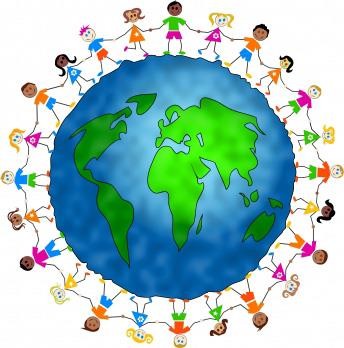 HOLISTIK DALAM KEPERAWATAN PENDEKATAN TRANSKULTURAL NURSING
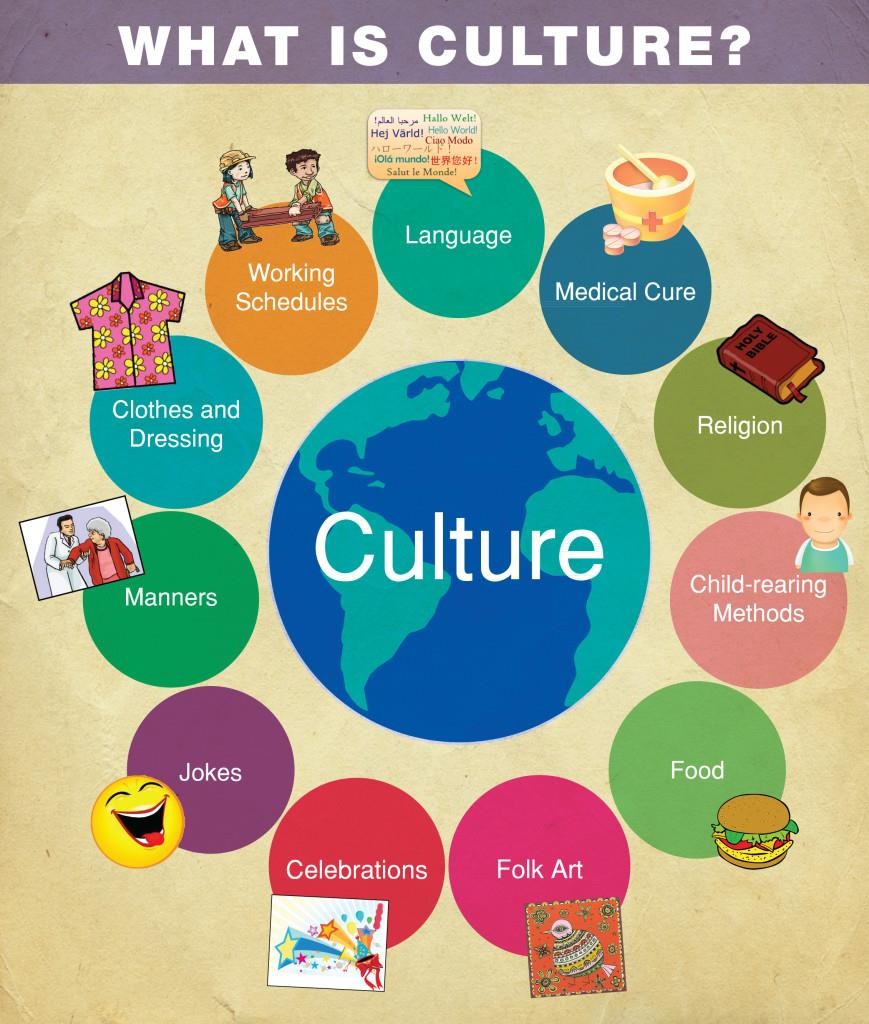 PENGERTIAN
•	Transkultural : Lintas Budaya
•	Budaya ?
Ciri khas suatu kelompok yang membedakan  antara kelompok yang satu dengan yang lain.
KEPERAWATAN TRANSKULTURAL
•	Ilmu dan kiat yang humanis, yang difokuskan pada  perilaku individu atau kelompok, serta proses untuk  mempertahankan/meningkatkan perilaku sehat atau  perilaku sakit secara fisik dan psikokultural sesuai latar  belakang budaya (Leininger, 2002)
TUJUAN
•	Membantu individu/keluarga dengan budaya yang berbeda-beda  untuk mampu memahami kebutuhannya terhadap asuhan  keperawatan dan kesehatan.
•	Membantu perawat dalam mengambil keputusan selama  pemberian asuhan keperawatan pada individu/keluarga melalui  pengkajian gaya hidup, keyakinan tentang kesehatan dan praktik  kesehatan klien.
•	Asuhan keperawatan yang relevan dengan budaya dan sensitif  terhadap kebutuhan klien akan menurunkan kemungkinan stres dan  konflik karena kesalahpahaman budaya.
UNSUR BUDAYA
•	Material
– Berupa objek. Mis: Pakaian, Makanan
•	Non-Material
– Kepercayaan
– Kebiasaan
– Bahasa
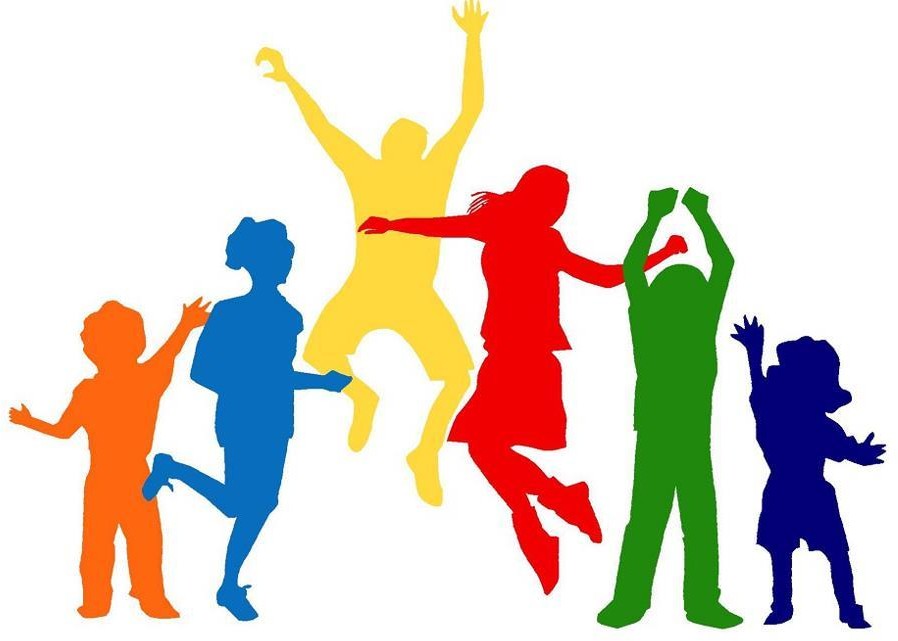 KARAKTERISTIK BUDAYA
•	Budaya menggambarkan cara seseorang  mempersepsikan sesuatu, bertingkah laku, dan  menilai sesuatu yang ada di sekitar mereka

•	Budaya menentukan perilaku kesehatan  seseorang

•	Untuk memberikan asuhan keperawatan yang  tepat dan berkualitas pada keluarga, perawat  harus memahami budaya keluarga
INDONESIA
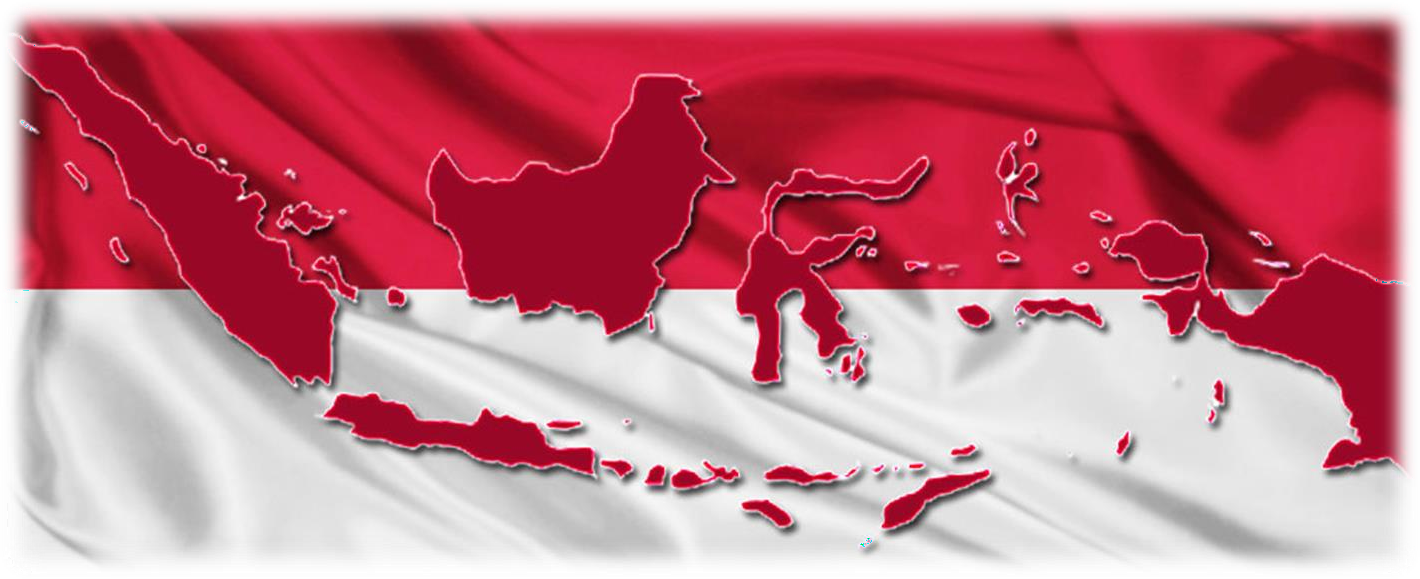 •	Negara kepulauan.
•	Terdiri dari 13.000 pulau dan kepulauan.
•	Terdiri dari 250 lebih suku bangsa dengan budaya yang     	berbeda.
•	Keluarga merupakan kelompok kecil yang menyusun sistem  kesukuan  Tiap keluarga memiliki budaya masing-masing.
PARADIGMA TRANSKULTURAL NURSING
•	Manusia
•	Sehat
•	Lingkungan
•	Keperawatan
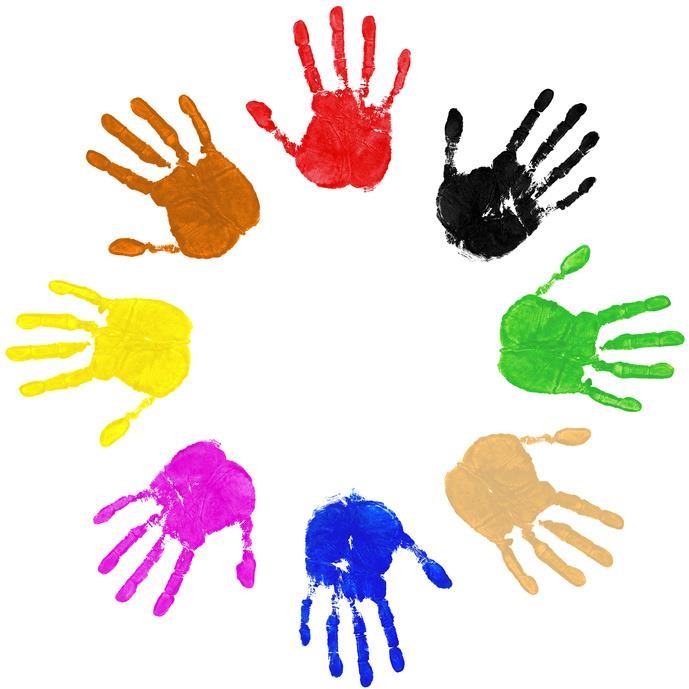 Manusia
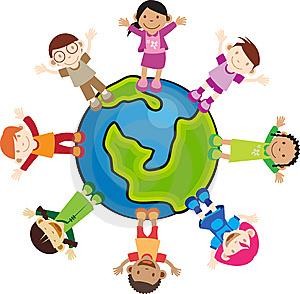 •	Manusia adalah individu, keluarga atau kelompok yang memiliki  nilai-nilai dan norma-norma yang diyakini dan berguna untuk  menetapkan pilihan dan melakukan pilihan
•	Menurut Leininger manusia memiliki kecenderungan untuk  mempertahankan budayanya pada setiap saat dimanapun dia  berada
Sehat
•	Kesehatan adalah keseluruhan aktifitas yang dimiliki klien dalam
mengisi kehidupannya, terletak pada rentang sehat dan sakit.
•	Kesehatan merupakan suatu keyakinan, nilai, pola kegiatan dalam  konteks budaya yang digunakan untuk menjaga dan memelihara  keadaan seimbang/sehat yang dapat diobservasi dalam aktivitas  sehari-hari.
•	Klien dan perawat mempunyai tujuan yang sama yaitu ingin  mempertahankan keadaan sehat dalam rentang sehat-sakit yang  adaptif
Lingkungan
•	Lingkungan didefinisikan sebagai keseluruhan fenomena yang  mempengaruhi perkembangan, kepercayaan dan perilaku klien.  Lingkungan dipandang sebagai suatu totalitas kehidupan dimana  klien dengan budayanya saling berinteraksi. Terdapat tiga bentuk  lingkungan yaitu : fisik, sosial dan simbolik.
Ada tiga bentuk lingkungan:
•	Lingkungan fisik
–	Lingkungan alam atau lingkungan yang diciptakan oleh manusia. Mis:  pegunungan, iklim, daerah pemukiman.
•	Lingkungan sosial
–	Keseluruhan struktur sosial yang berhubungan dengan sosialisasi  keluarga atau kelompok ke dalam masyarakat yang lebih luas.
•	Lingkungan simbolik
–	Keseluruhan bentuk atau simbol yang membuat keluarga atau  kelompok merasa bersatu. Mis: musik, seni, riwayat hidup, bahasa  atau atribut yang digunakan.
Keperawatan
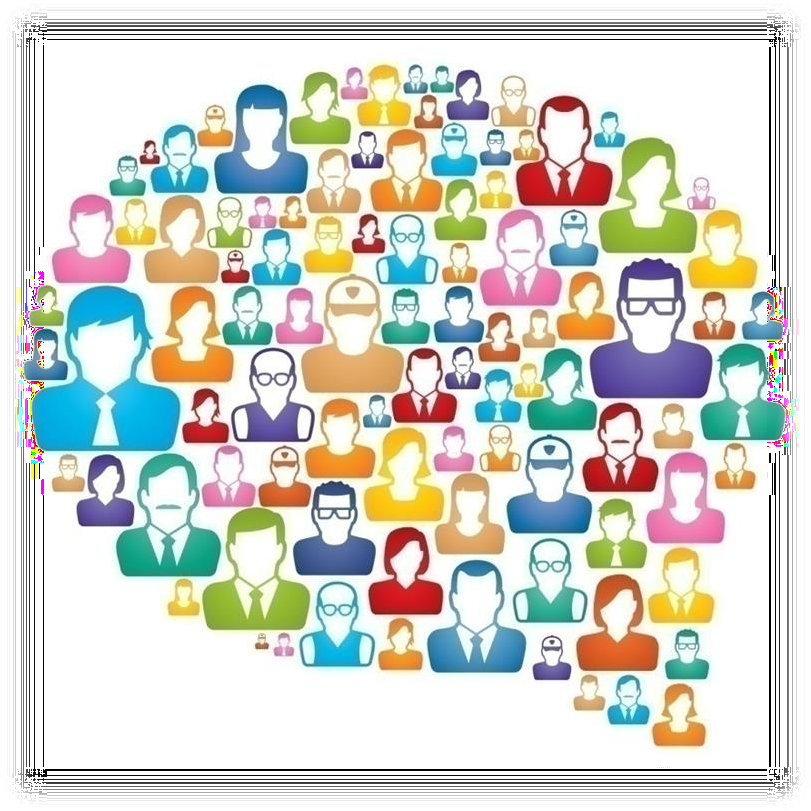 •	Asuhan keperawatan adalah suatu proses atau rangkaian kegiatan  pada praktik keperawatan yang diberikan kepada klien sesuai  dengan latar belakang budayanya. Asuhan keperawatan ditujukan  memandirikan individu sesuai dengan budaya klien
KOMPETENSI BUDAYA
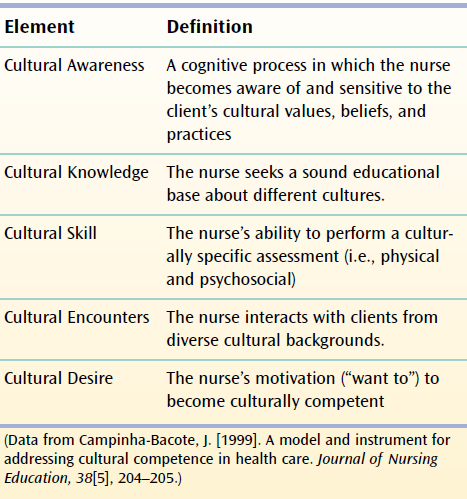 STRATEGI
•	Strategi I : Perlindungan/mempertahankan  budaya
•	Strategi II : Mengakomodasi/negosiasi budaya
•	Strategi III : Mengubah/mengganti budaya  klien
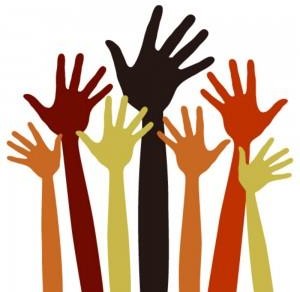 Strategi I :  Perlindungan/mempertahankan budaya
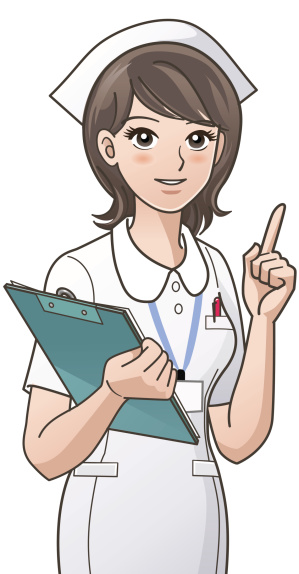 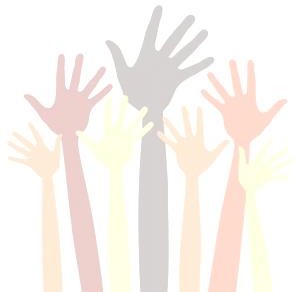 Mempertahankan budaya dilakukan bila budaya pasien tidak  bertentangan dengan kesehatan. Perencanaan dan implementasi  keperawatan diberikan sesuai dengan nilai-nilai yang relevan yang  telah dimiliki klien sehingga klien dapat meningkatkan atau  mempertahankan status kesehatannya, misalnya : budaya berolah  raga setiap pagi
Strategi II :  Mengakomodasi/negosiasi budaya
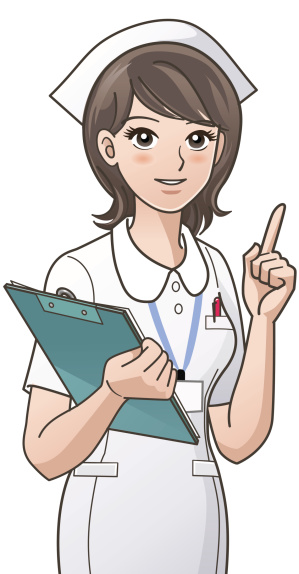 Intervensi dan implementasi keperawatan pada tahap ini dilakukan  untuk membantu klien beradaptasi terhadap budaya tertentu yang  lebih menguntungkan kesehatan. Perawat membantu klien agar dapat  memilih dan menentukan budaya lain yang lebih mendukung  peningkatan kesehatan, misalnya klien sedang hamil mempunyai  pantang makan yang berbau amis, maka ikan dapat diganti dengan  sumber protein hewani yang lain.
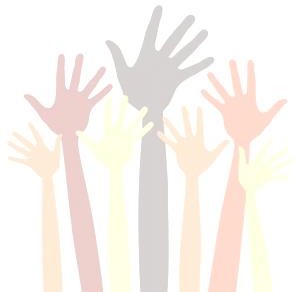 Strategi III :  Mengubah/mengganti budaya klien
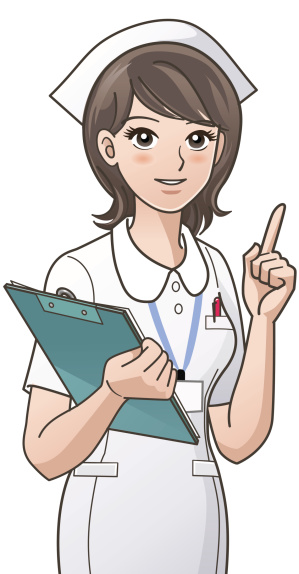 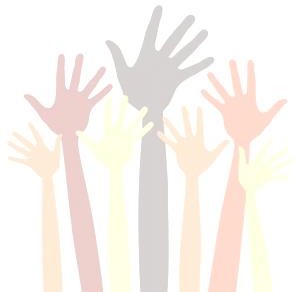 Restrukturisasi budaya klien dilakukan bila budaya yang dimiliki  merugikan status kesehatan. Perawat berupaya merestrukturisasi gaya  hidup klien yang biasanya merokok menjadi tidak merokok. Pola  rencana hidup yang dipilih biasanya yang lebih menguntungkan dan  sesuai dengan keyakinan yang dianut.
PROSES KEPERAWATAN TRANSKULTURAL
PENGKAJIAN

Pengkajian dirancang berdasarkan 7 komponen yang ada  pada “Sunrise Model” yaitu :
•	Faktor teknologi
•	Faktor agama dan filosofis
•	Faktor kekerabatan dan sosial
•	Faktor nilai budaya dan gaya hidup
•	Faktor politis dan legal
•	Faktor ekonomi
•	Faktor pendidikan
FAKTOR TEKNOLOGI
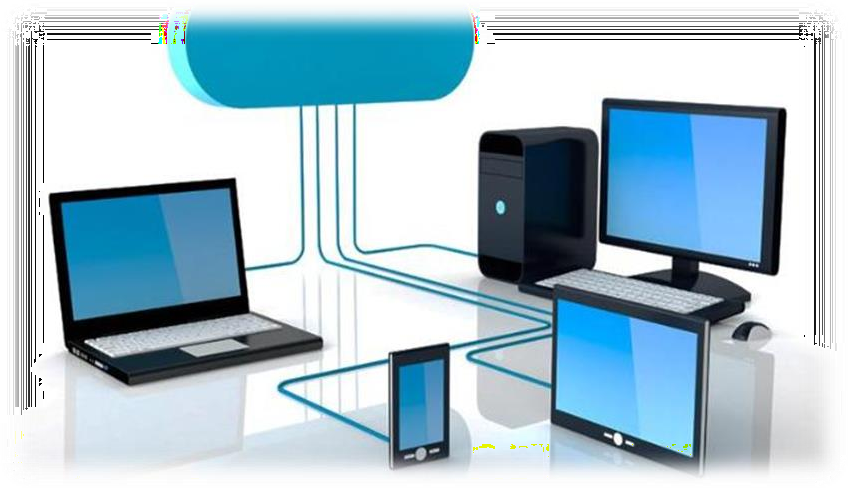 •	Meliputi teknologi apa saja yang dimanfaatkan atau digunakan oleh  keluarga untuk mengatasi masalah kesehatannya.

Mengenai :
•	Persepsi tentang penggunaan teknologi untuk mengatasi  permasalahan kesehatan, alasan mencari bantuan kesehatan,  persepsi sehat sakit, kebiasaan berobat dan mengatasi masalah  kesehatan.
FAKTOR AGAMA DAN FILOSOFI
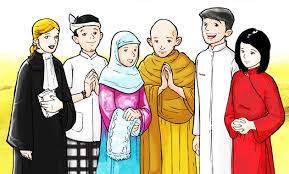 Mengenai :
•	Agama yang dianut, kebiasaan pemeluk agama yang berdampak  positif terhadap kesehatan, kebiasaan yang berdampak positif  terhadap kesehatan, upaya mencari bantuan kesehatan, konsep diri  yg utuh, status pernikahan, persepsi klien terhadap kesehatan, cara  beradaptasi terhadap situasi saat ini, cara pandang klien terhadap  penyebab penyakit, cara pengobatan dan cara penularan terhadap  orang lain.
FAKTOR KEKELUARGAAN DAN SOSIAL
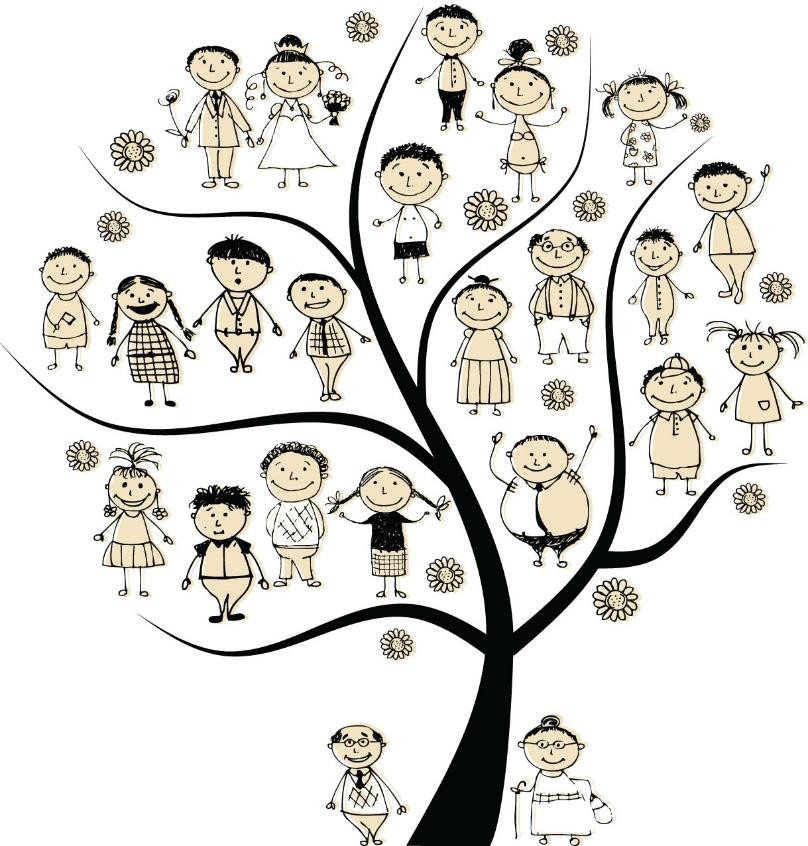 Mengenai :
•	Nama lengkap dan nama panggilan, marga, usia atau  tenpat tanggal lahir, jenis kelamin, status, tipe keluarga,  tumbuh kembang keluarga, pengambilan keputusan dalam  anggota keluarga, hubungan klien dengan KK, kebiasaan  rutin yang dilakukan oleh keluarga.
FAKTOR NILAI BUDAYA DAN GAYA HIDUP
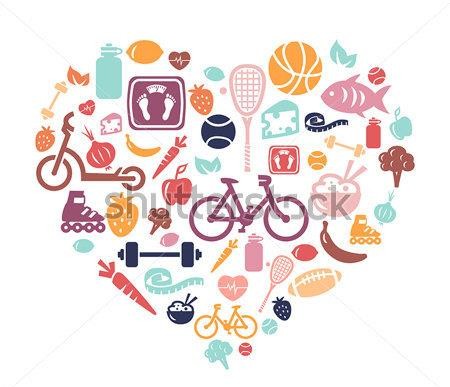 Mengenai :
•	Posisi atau jabatan, bahasa yang digunakan, bahasa  nonverbal yang sering ditunjukkan klien, kebiasaan  membersihkan diri, kebiasaan makan, pantang  terhadap makanan tertentu yang terkait dengan  kondisi tubuh, sarana hiburan yang dimanfaatkan,  persepsi sakit berkaitan dengan aktivitas sehari-hari
FAKTOR KEBIJAKAN DAN LEGAL
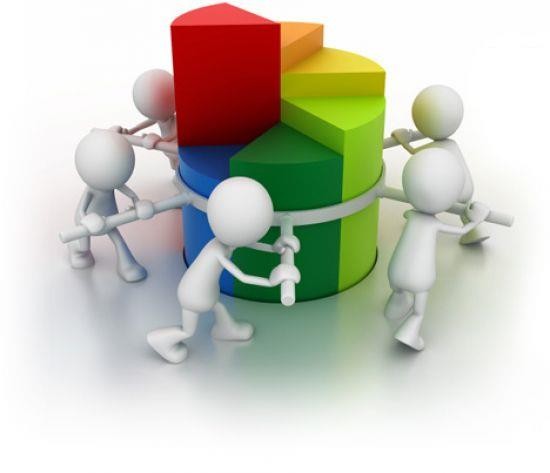 Mengenai :
•	Peraturan dan kebijakan yang berkaitan dengan jam  berkunjung, jumlah anggota keluarga yang boleh  menunggu, cara pembayaran untuk klien yang dirawat.
FAKTOR EKONOMI
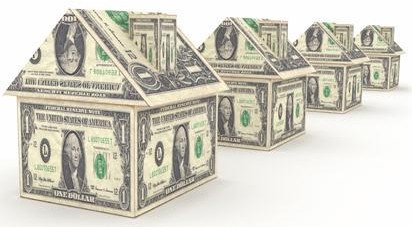 Mengenai :
•	Pekerjaan klien, sumber biaya pengobatan, kebiasaan  menabung dan jumlah tabungan sebulan.
FAKTOR PENDIDIKAN
Mengenai :
•	Tingkat pendidikan terakhir
•	Pelatihan yang pernah didapat
•	Jenis pendidikan serta kemampuannya untuk belajar  secara aktif mandiri.
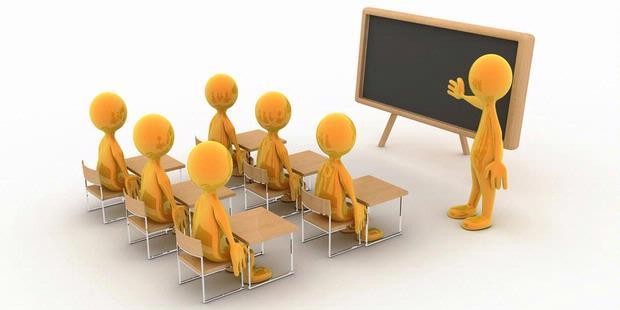 PROSES KEPERAWATAN TRANSKULTURAL
DIAGNOSA KEPERAWATAN

•	Gangguan komunikasi verbal berhubungan dengan perbedaan  kultur
•	Gangguan interaksi sosial berhubungan disorientasi  sosiokultural
•	Ketidak patuhan dalam pengobatan berhubungan dengan  sistem nilai yang diyakini.
PROSES KEPERAWATAN TRANSKULTURAL
INTERVENSI
•	Mempertahankan budaya  Bila menguntungkan & tidak  bertentangan
•	Negosiasi budaya  akomodasi bila kurang menguntungkan
•	Rekonstruksi budaya  ubah bila bertentangan dengan  kesehatan
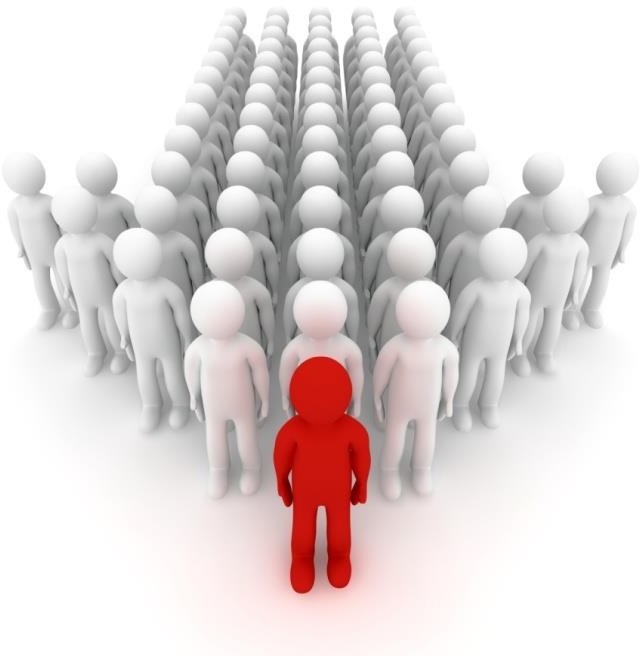 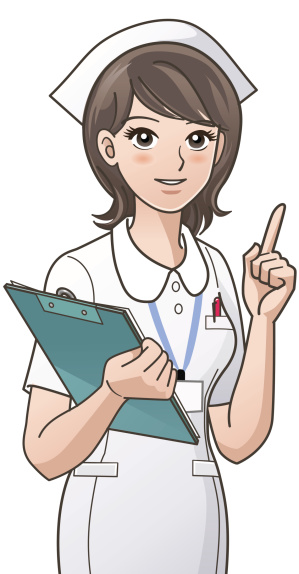 Pendekatan
•	Self Awareness
•	Nonjudgemental approach
•	Client education
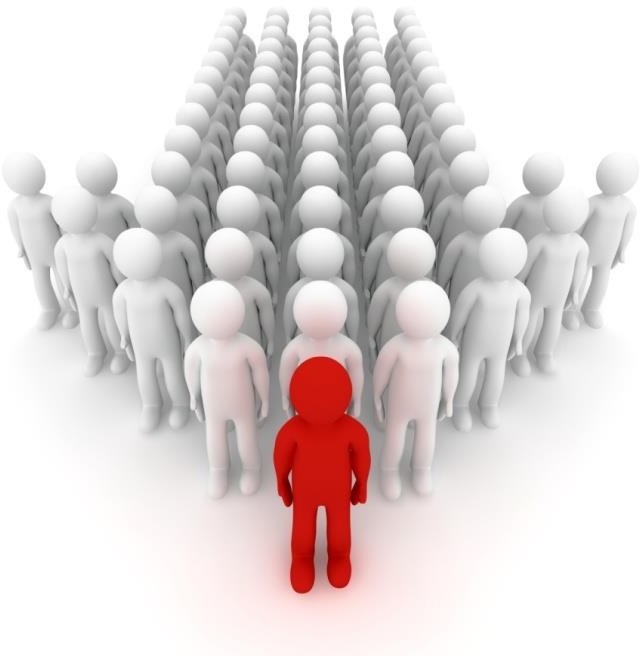 Penerapan
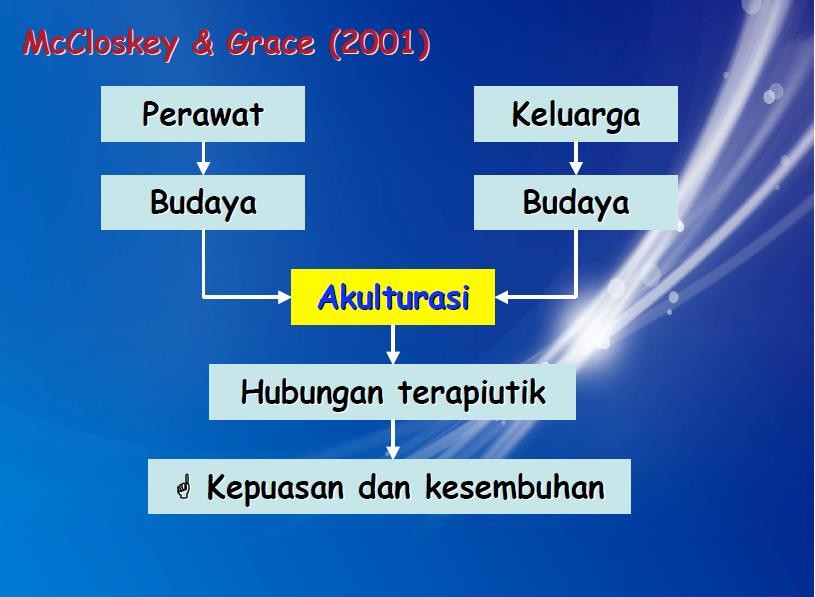 PROSES KEPERAWATAN TRANSKULTURAL
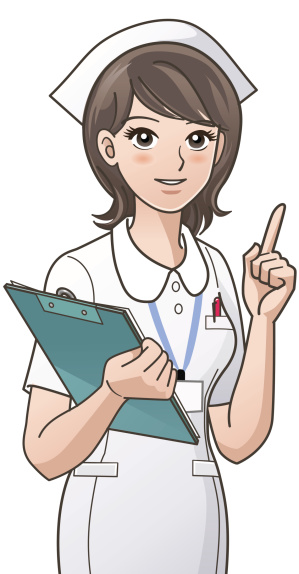 EVALUASI
•
Dilakukan
terhadap
keberhasilan	individu/keluarga	dalam
mempertahankan
budaya	yang	sesuai	dengan	kesehatan,
negosiasi terhadap budaya tertentu yang lebih  menguntungkan kesehatan dan restrukturisasi budaya yang  bertentangan dengan kesehatan.
KELUARGA DI JAWA TIMUR
Nilai-nilai keluarga Jawa Timur :
•	Keluarga merupakan kesatuan antara suami-istri dan  anak yang belum menikah yang tinggal serumah.
•	Sistem nilai dan ideologi keluarga/budaya jatim  dipengaruhi oleh budaya sebelum islam.
•	Figur suami dan bapak dalam keluarga jatim sangat  dominan.
•	Komitmen kuat untuk saling menolong anggota  keluarga yang membutuhkan.
•	Pejah gesang derek kyai.
BUDAYA KESEHATAN DI JAWA TIMUR
•	Gangguan kesehatan ringan  istirahat,  minum jamu, atau pijat.
•	Gangguan kesehatan berat  ke dukun atau  kyai.
IMPLIKASI KEPERAWATAN
•	Dalam melakukan asuhan keperawatan pada  keluarga Jatim, perawat seharusnya  melibatkan keluarga inti (terutama bapak)  dan keluarga besar, termasuk kyai sebagai  pembimbing spiritual mereka
KELUARGA MINANGKABAU
Nilai-nilai keluarga Minangkabau :
•	Ibu memegang peran sentral dalam pendidikan,  pengamanan kekayaan dan kesejahteraan  keluarga (termasuk kesehatan).
•	Sejak kecil anak dididik untuk tinggal terpisah  dari keluarganya  perantau.
•	Adat basandi syara’, syara’ basandi kitabullah.
BUDAYA KESEHATAN DI MINANGKABAU
•	Dipengaruhi oleh agama islam.
•	Gangguan kesehatan  dukun islam.
IMPLIKASI KEPERAWATAN
•	Dalam melakukan asuhan keperawatan pada  keluarga Minangkabau, perawat seharusnya  melibatkan keluarga inti (terutama dari pihak  ibu) dan keluarga besar, serta disesuaikan  dengan ajaran agama islam
_TERIMA KASIH_